Straw Working group
Ferrara 4/9/2014
Outline
Status and Plans
Installation of Chambers 1-3
Chamber 4
Vacuum test
SRB 
Readout, monitoring and software
Passports
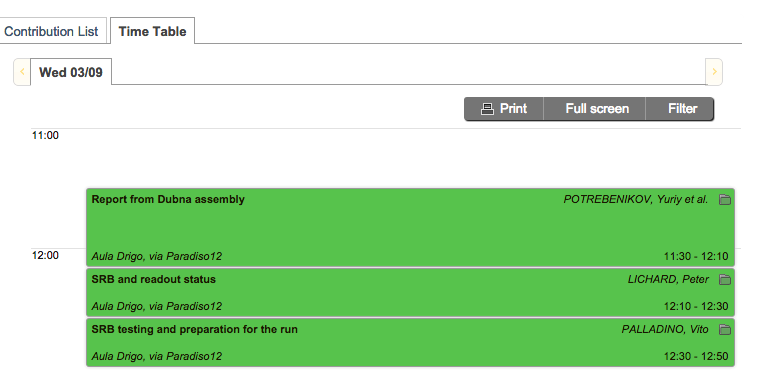 Last preparations on Chamber 4in 154
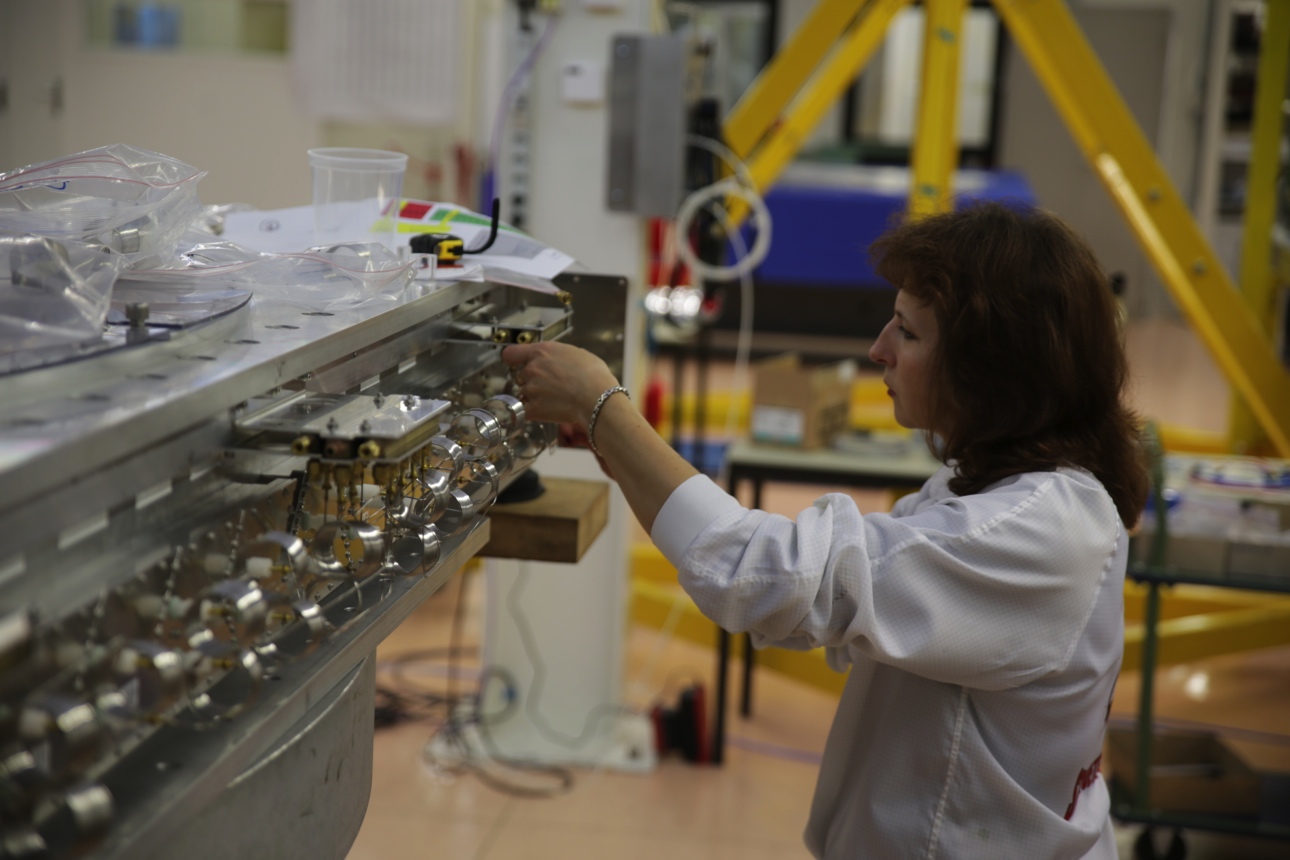 Powering up Chamber 1 in ECN3
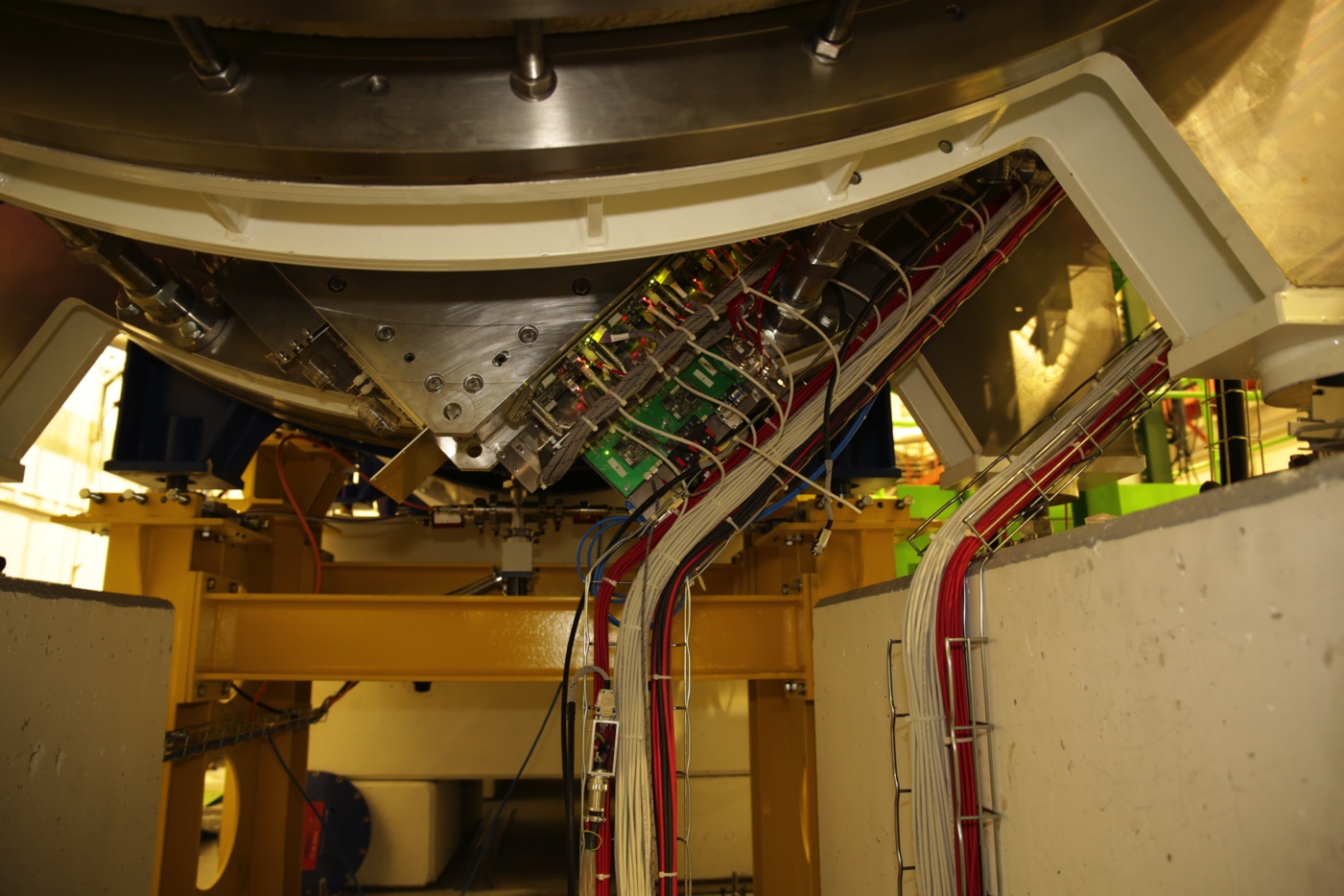 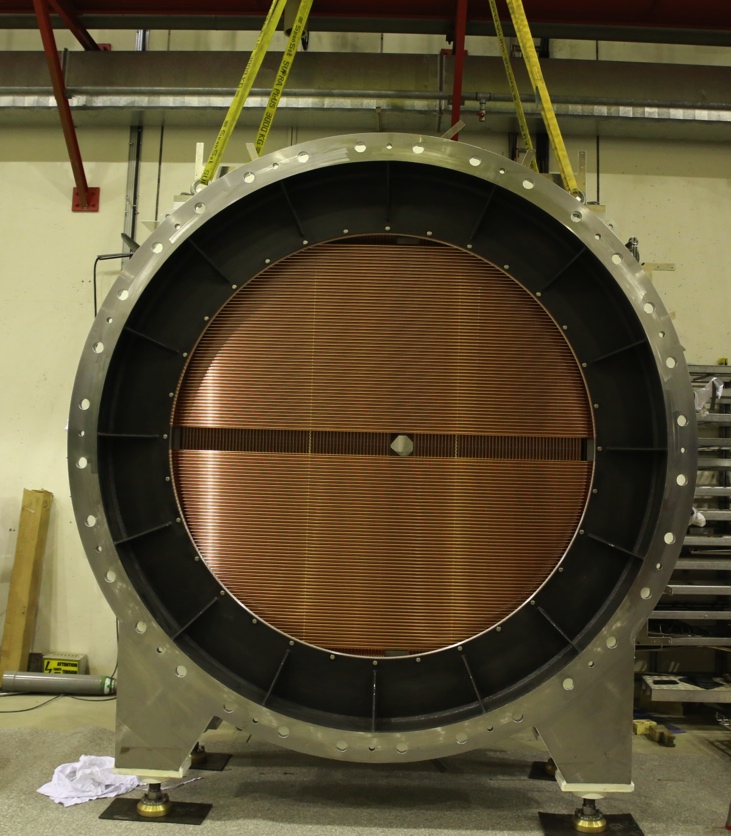 Installation of chamber 1-3
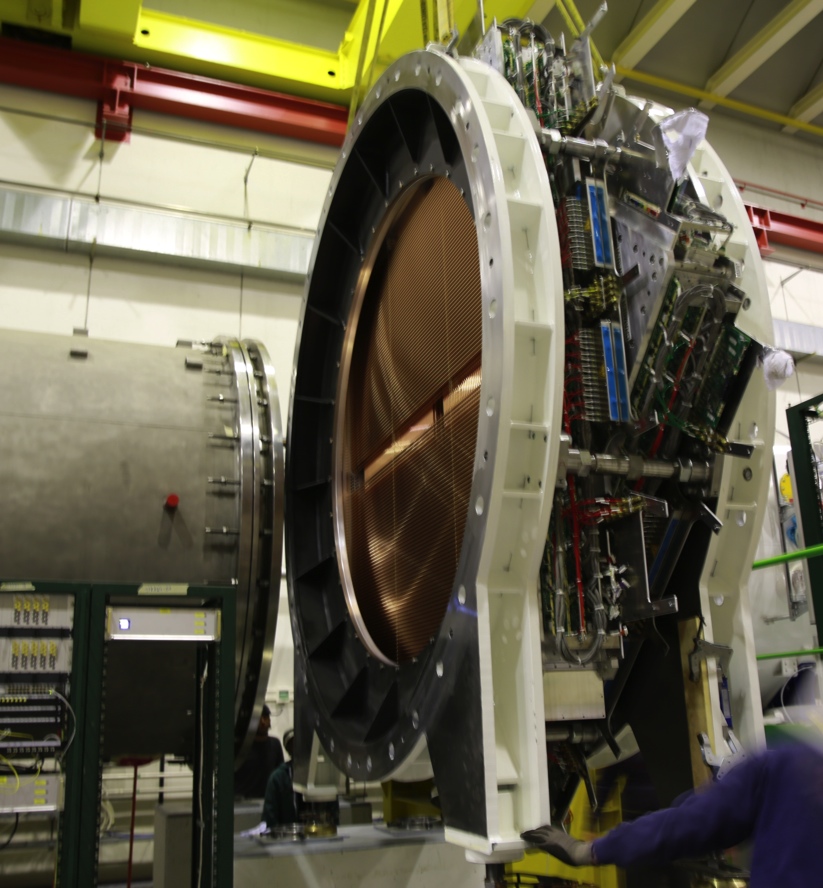 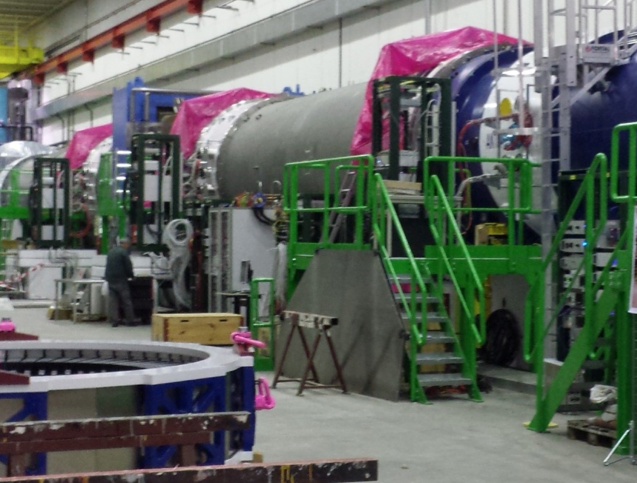 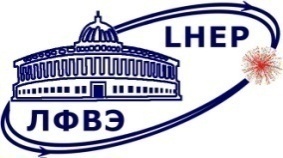 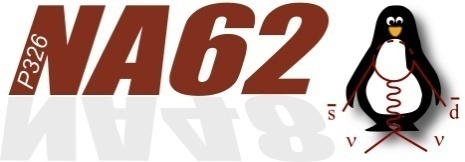 Summary
7
Straw production line
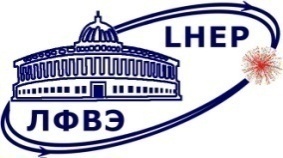 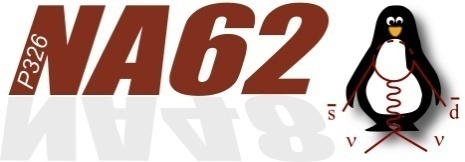 Humidity and temperature 
control at clean room
Microscope pictures of a straw cross- section for quality control of the weld
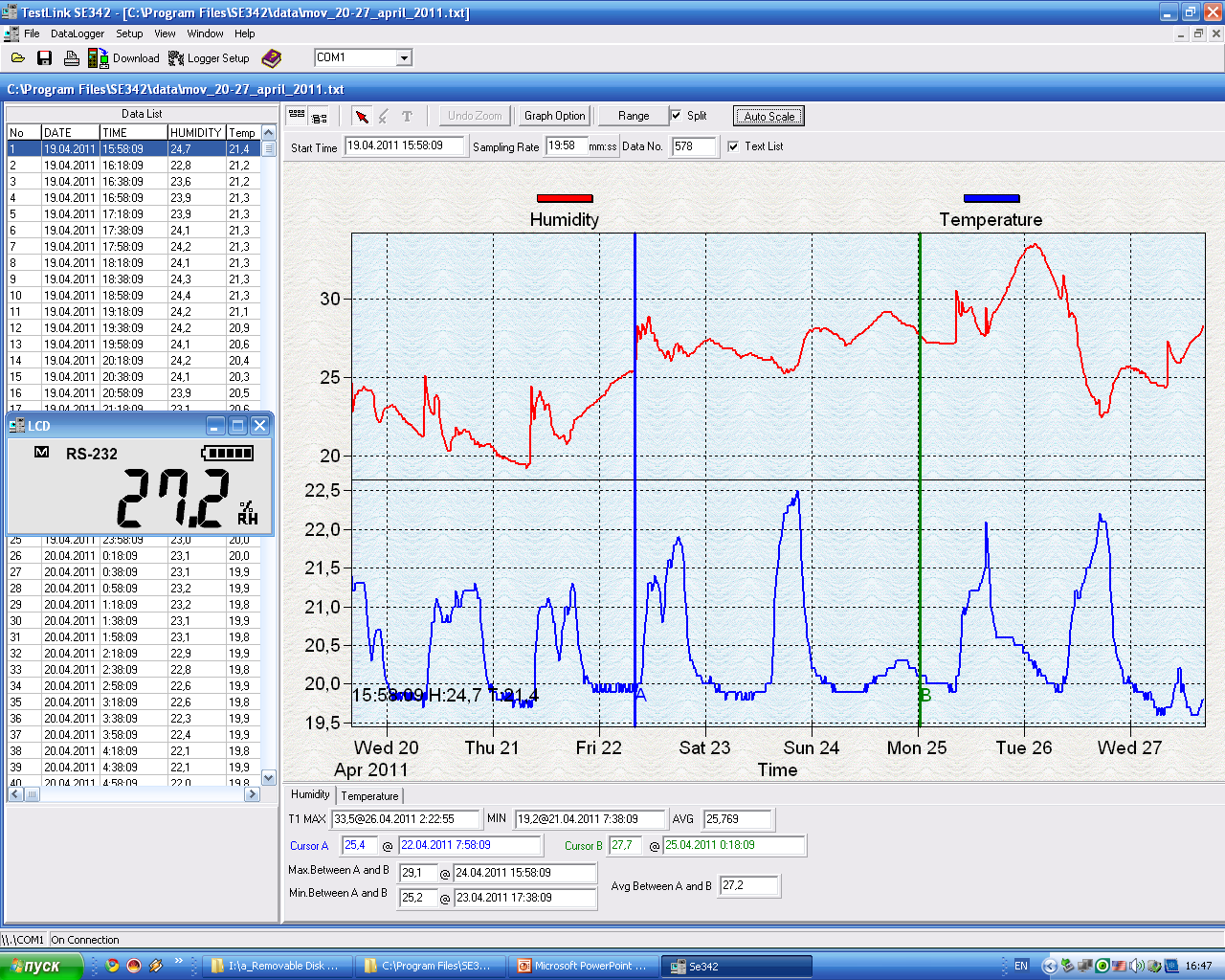 Common view of 
the Clean room 
ISO clean room standard 6
600 mm
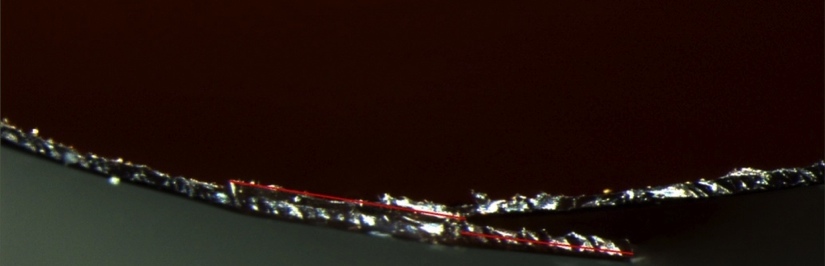 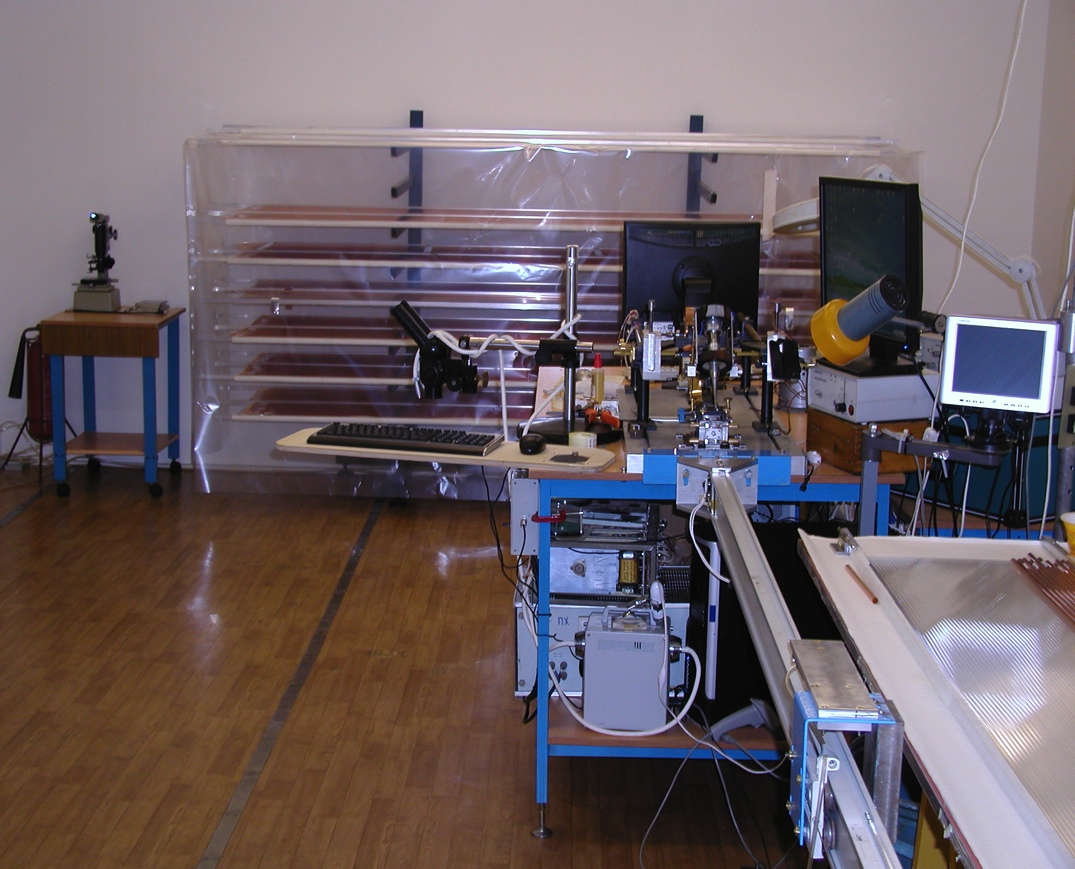 On-line control of a weld seam by the digital microscope     (zoom x20 on a PC monitor)
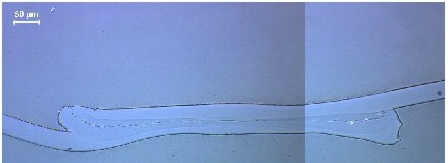 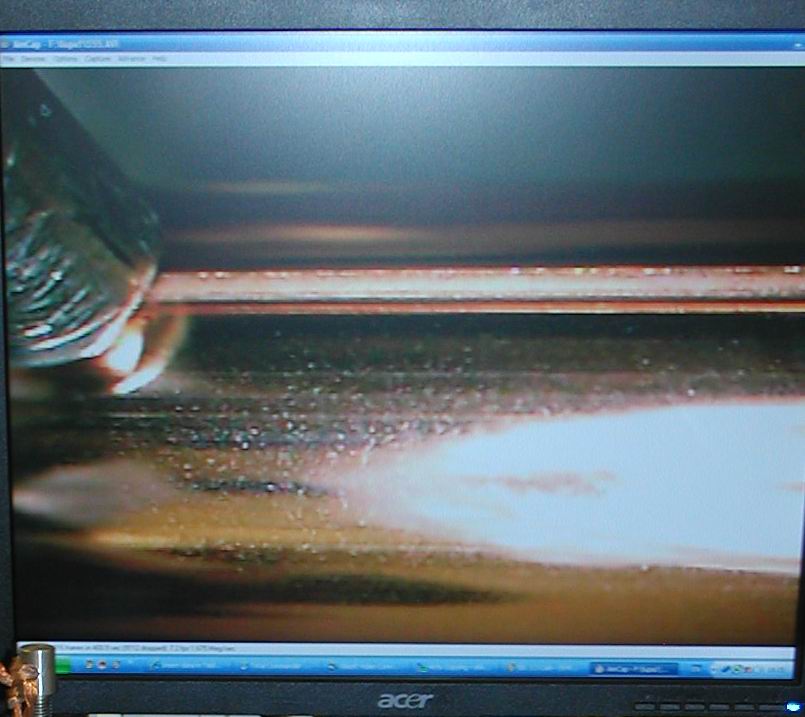 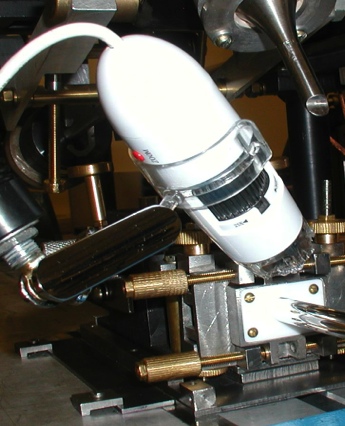 Unique welding machine
8
Summary of straw mass production
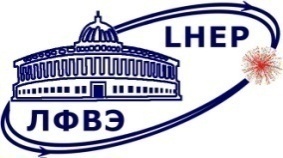 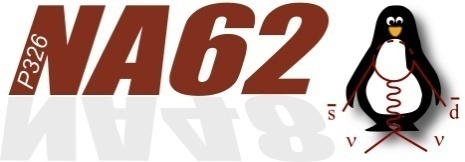 6740 2.7 m straws have been produced
Length of a roll:                                          300 m                                   250 m
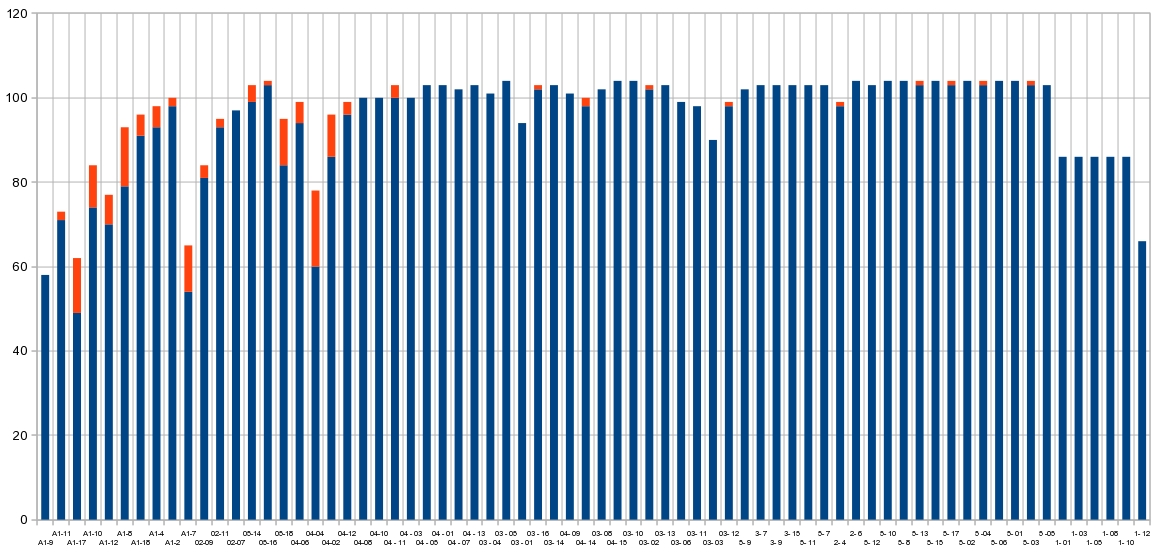 Straw quality vs roll of Mylar tape
Parameter of the quality control	      Rejected straws
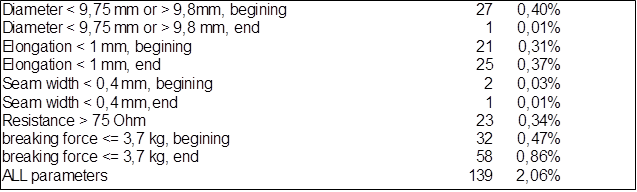 9
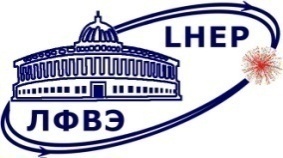 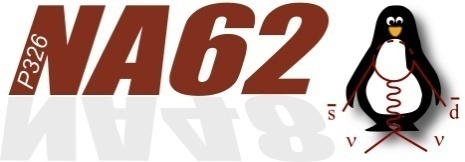 Tooling
High-intensity light source

Digital microscope
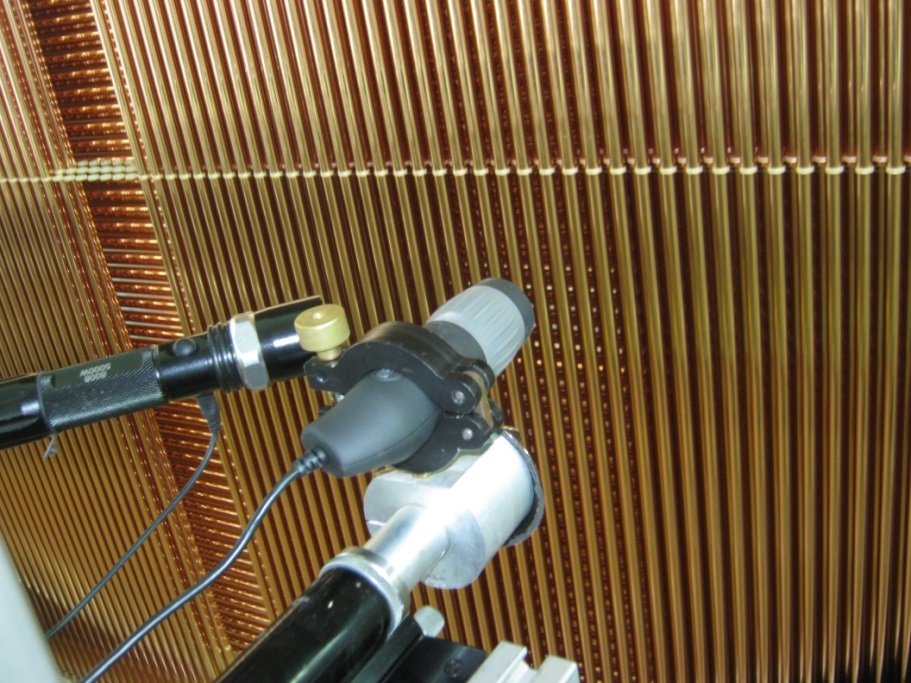 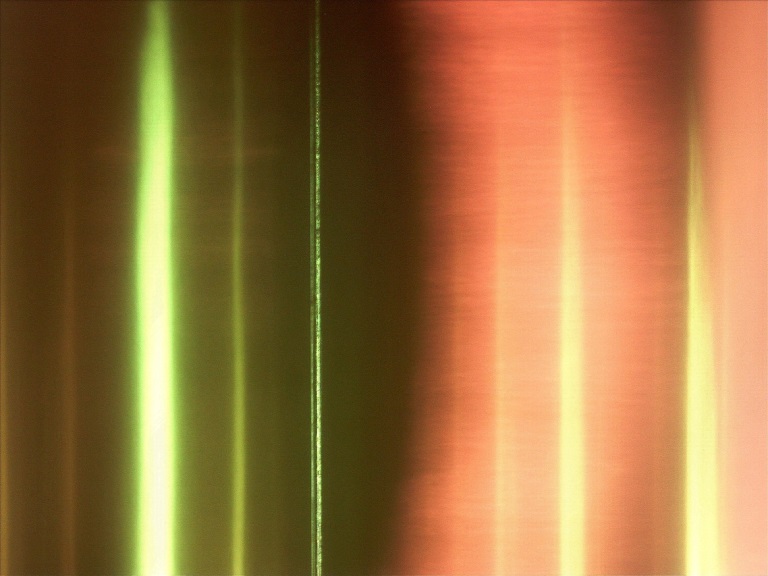 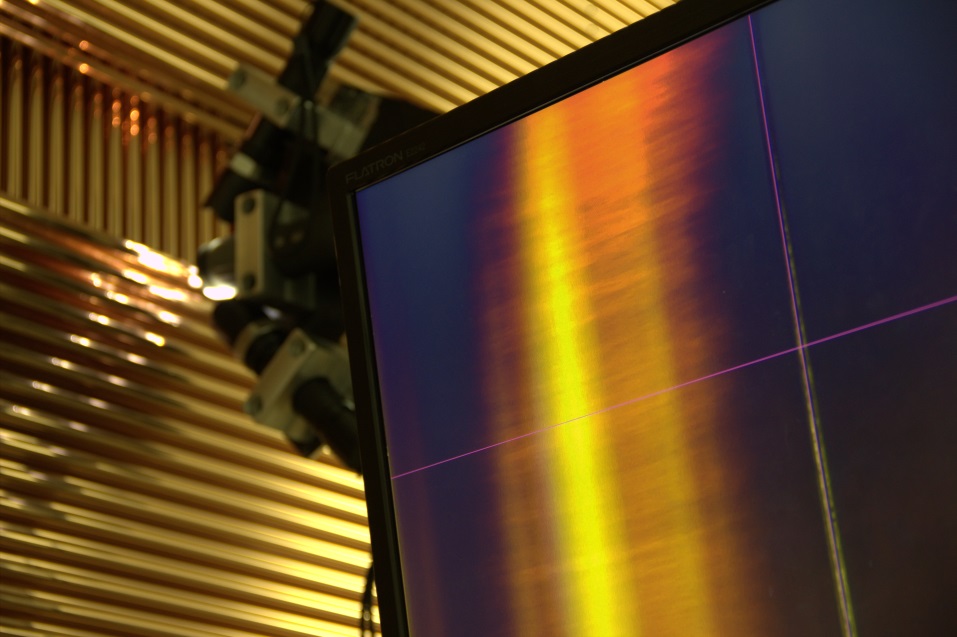 The same optical ruler 
as was used for straw
position measurement
Wire image in a straw 
in reflected lite
Two high-intensity 
light sources
10
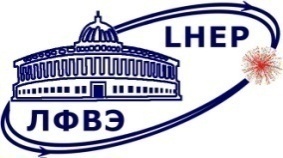 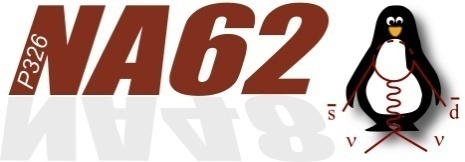 Module 8 (X-Y): 
measurement of distances between wires inside straws
X-plane, layer 1:
49 wires
97 wires
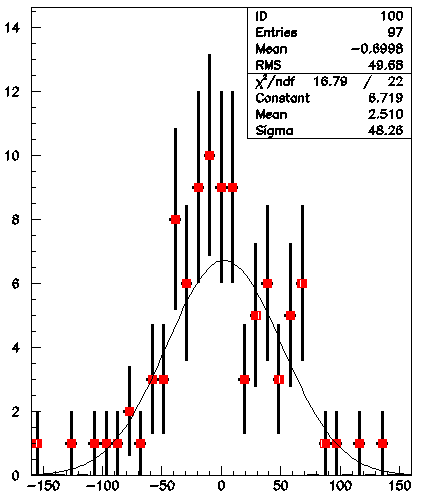 33 wires
11
RMS for wire positions – 40 ÷ 50 mm
Straw gas gain monitor
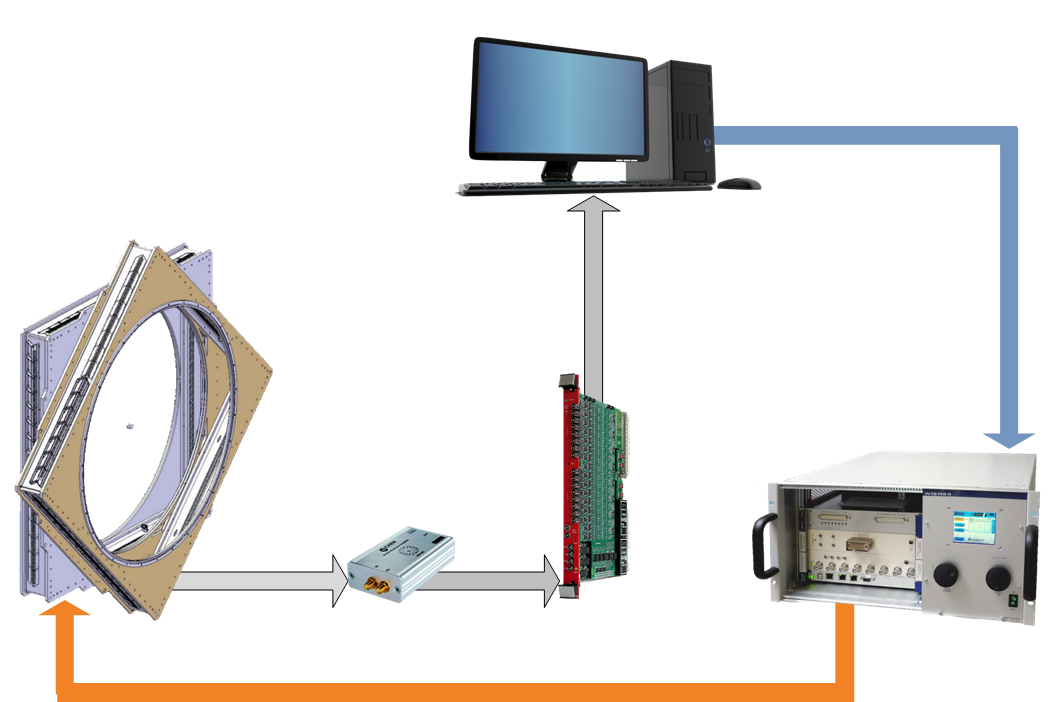 PC monitoring gas gain (LabView, C++)
Straw tracker – Carioca 1-16 ch. output analog signal
feedback system
MPOD Universal Low and High Voltage Power Supply System
ADC
Amplifer
High Voltage Power Supply
Status Vacuum System
Berthold Jenninger
Decay tube (Sector 5)
Vacuum instruments installation completed
Remote control of all instruments (apart cryopumps) ready
Pressure reached during Decay tube commissioning:
	1.2E-6 mbar (decay area)
	3.2 E-6 mbar (straw area)
Still water outgassing dominated.
No major leaks on system, neither on vacuum tank nore on Straw system.
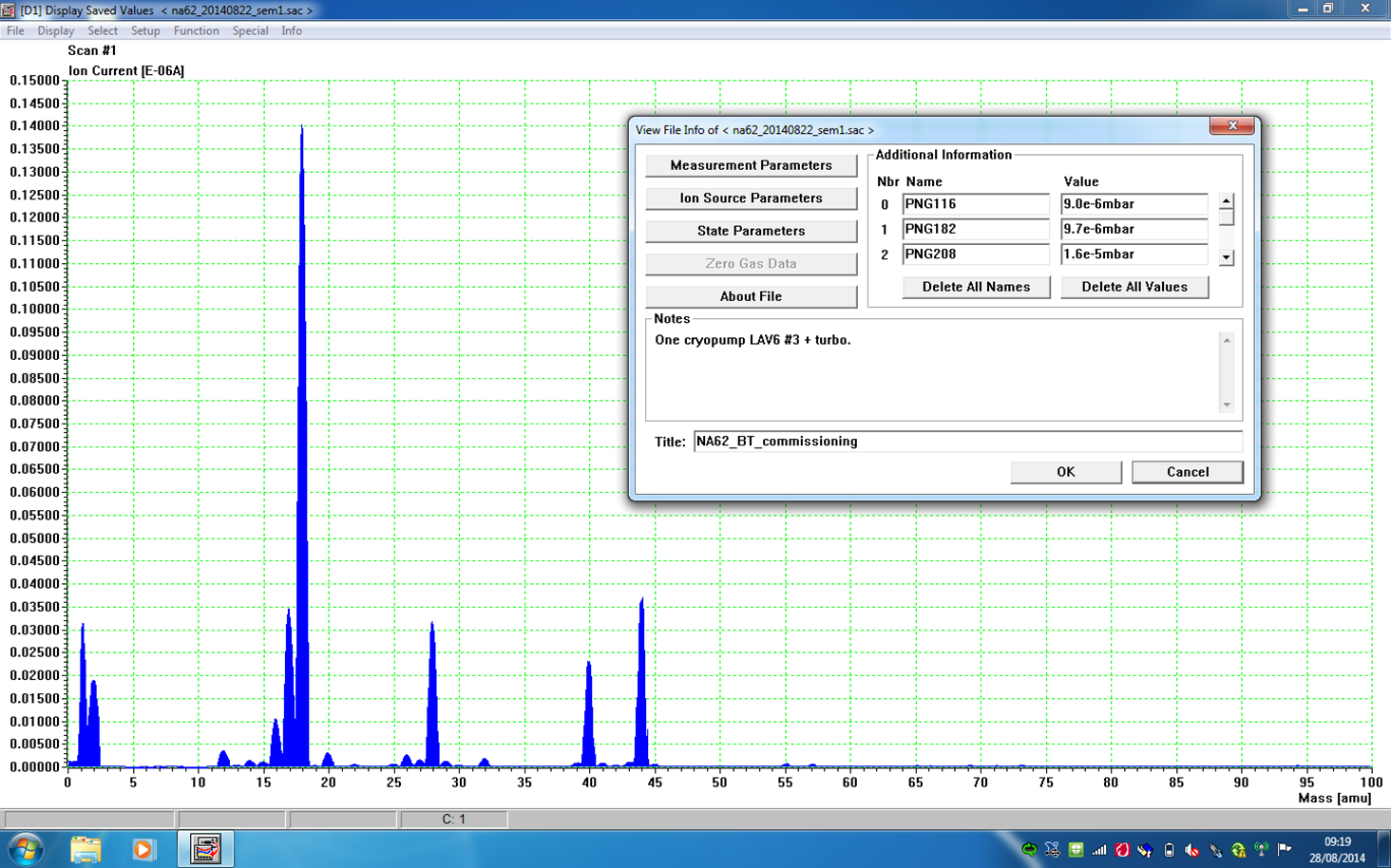 5376 straws!
Passport (Ch1)
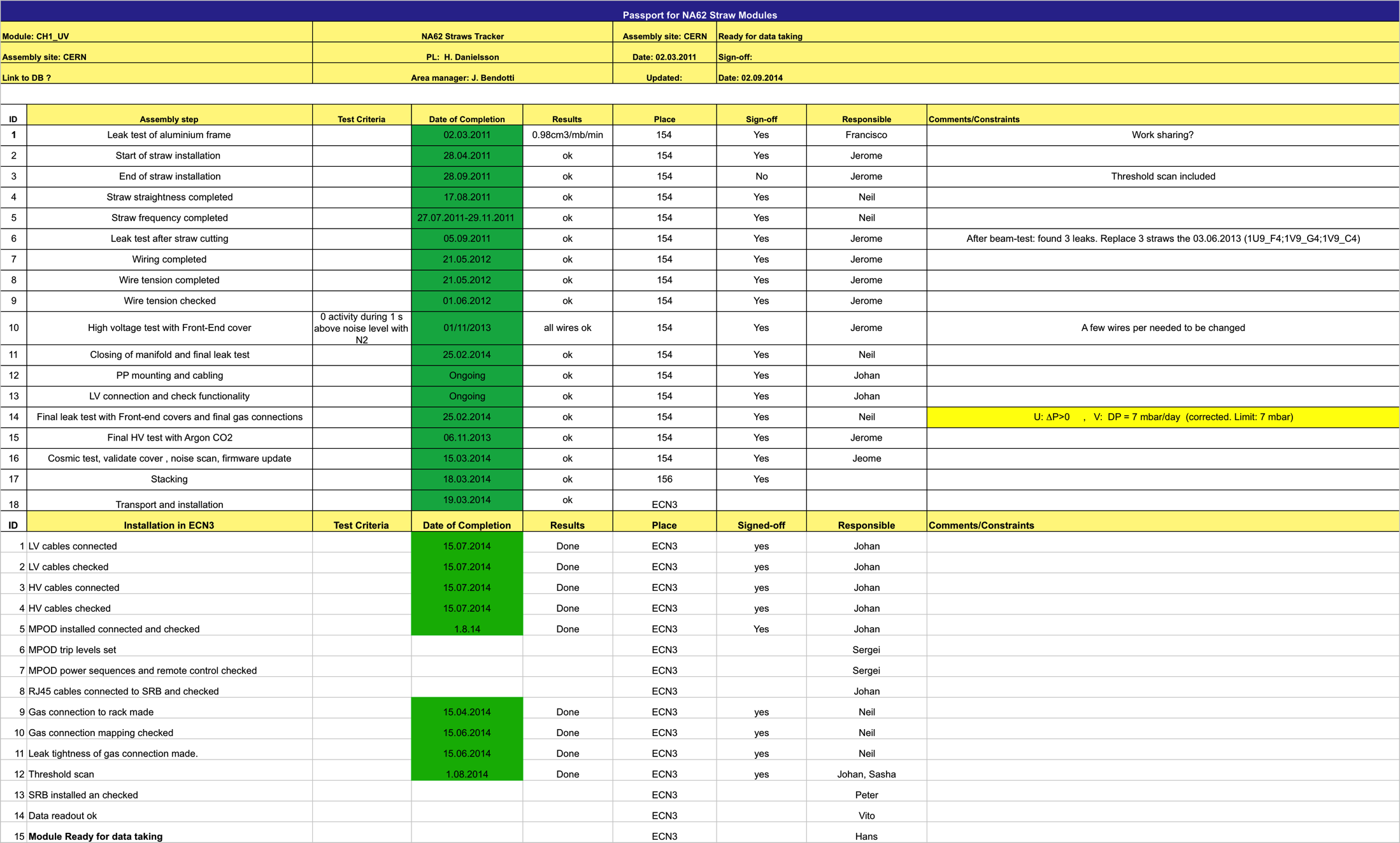 Summary and plans (Peter)
HV connectors assembly on 3 chambers is on-going
Data cables for 4-th chamber ordered
Possibly delivered end of the next week
Cable installation critical
Final installation of VME crates in racks and cable routing next week
3 MPODs should arrive next week
Installation and integration in DCS (Serguei S.)
Patch panel power supplies arrived
Johan preparing software for control and monitoring
Install them in a crate shelf 
We have to re-do cover test bench and install it in 154
Small scale readout system in 154
SRB
Originally we expected all assembled boards at CERN now
50 PCBs produced in July
2 assembled at CERN
Problem with 1 type of FPGA and EPROM
We secured enough components for 24 boards
Should arrive to CERN assembled next week – assembly started
Enough for 3 chambers fully equipped
Equip 1 chamber first and do the noise scans and cosmics
The rest of FPGA should arrive to CERN after 11.9.2014 – received 2 deliveries this week
The rest of boards could be ready in 3 weeks – first/second week of October 
Testing 1 week
Ready for installation ~15.10.2014
Firmware/software development continues (and probably will for a long time)
Cover readout next week
Data to pc-farm as soon as we have more boards
Conclusions and Plans (Vito)
The first (small) step toward SRB integration within the TDAQ system has been done,
Software will be completed within next 2/3 weeks (at least the main parts),
Run control must be tested text week
Monitoring is not in a good shape but we can have something 

	Next steps toward October the 6th:
Develop the firmware to send realistic (but still fake) data to PC farm,
Installation of the new SBCs is planned for the next week,
Next week is foreseen a first implementation of RUN control, 
Real data in PC farm (~ mid Sept.),
Coarse time ordering (steps of 25ns) not immediately ready,
L0 matching will be next step,
On line monitoring.
Summary
The last chamber was completed on 1.08.2014 ! Chamber 1 , 2 and 3 are installed, but not fully cabled yet. Chamber 4 will be in installed in the coming weeks.
Chamber 1,2 & 3 (5376 straws) were part of the vacuum test with final pressure of ~ 3 x 10-6 mbar. All three chambers were connected to the gas system with final gas mixture circulating.
Between now and October 6, the work is concentrated on the SRB and the readout of the four chambers. Firmware , software run control monitoring. No major problem, but still a lot of work.
Spares
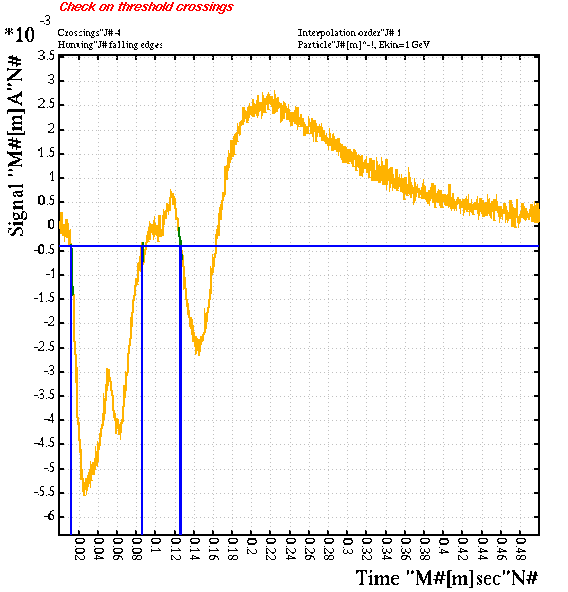 Garfield
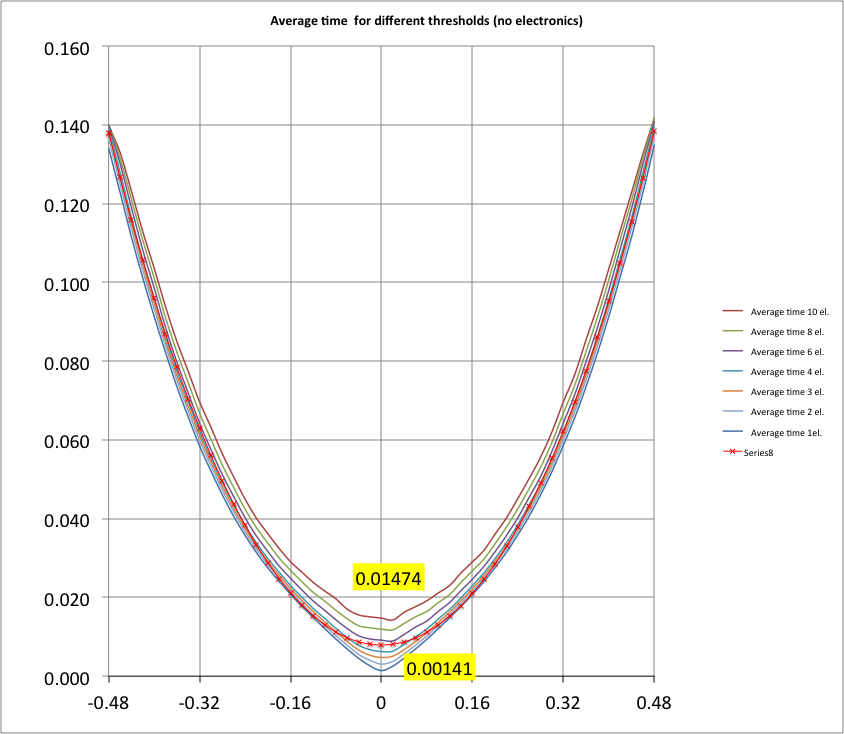 R=-0.006cm